Трусливый, храбрый, робкий, мужественный, застенчивый, смелый, нерешительный, отважный.
I вариант. Выбрать прилагательные, обозначающие хорошие качества человека, подчеркнуть.

 II вариант. Выбрать прилагательные, обозначающие плохие качества человека, подчеркнуть.
Плохие качества:
Трусливый, робкий, застенчивый,
    нерешительный.
Хорошие качества:
Храбрый, мужественный, смелый, 
    отважный.
Синонимы - это слова одной части речи, различные по звучанию и написанию, но имеющие одинаковое или очень близкое значение. Они могут заменять друг друга по значению.
Антонимы – это слова одной части речи, различные по звучанию, имеющие прямо противоположное значение.
Прилагательные близкие и противоположные по            значению.
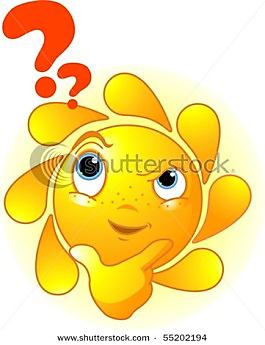 Цели урока:
Познакомиться  со словами-антонимами  и 
   словами-синонимами и ; развивать умения распознавать и правильно употреблять имена            
   прилагательные;
Укажите имена прилагательные, близкие данным по значению. 
( Синонимы).  
Крошечный - хорошенький, слабый, маленький.
Дождливый – ненастный, страшный, сильный.
Весёлый -  громкий, радостный, ласковый.
Мудрый – умный, талантливый, хороший.
Отважный – верный, храбрый, преданный.
Сравните:
По вкусу: перец и мёд.По ширине: реку и ручей.По цвету: уголь и мел.По весу: камень и пушинку.По величине: орла и воробья .По смелости: зайца и тигра.
Подберите антонимы к прилагательным:
Добрый
Громкий
Светлый
Низкий
Полезный
Проверка
з
л
о
й
т
и
х
и
й
т
ё
м
н
ы
й
в
ы
с
о
к
и
й
п
о
л
е
з
н
ы
й
Составьте пословицу наоборот, используя антонимы
Маленькое дело лучше большого безделья.
Большое безделье хуже маленького дела.
Сегодня  холодный хмурый день. Стоит ненастная погода. По небу плывут тяжёлые чёрные тучи. Под ногами сырая земля.
Выделенные слова заменить синонимами .
Сегодня  холодный хмурый день. Стоит ненастная погода. По небу плывут тяжёлые чёрные тучи. Под ногами сырая земля.
Сегодня прохладный пасмурный день. Стоит дождливая погода. По небу плывут тяжёлые тёмные тучи. Под ногами влажная  земля.
Сегодня  холодный хмурый день. Стоит ненастная погода. По небу плывут тяжёлые чёрные тучи. Под ногами сырая земля.
Сегодня тёплый солнечный день. Стоит ясная (хорошая) погода. По небу плывут лёгкие белые облака. Под ногами сухая земля.
Тест. На лисочке записываем : да +, нет -.
Имя прилагательное – часть речи, которая обозначает признак предмета.
Имя прилагательное отвечает на вопросы: кто? что?
Антонимы – это слова, противоположные по значению.
Синонимы – это слова близкие по значению.
Горький - сладкий, высокий - низкий, большой - маленький. Это синонимы.
Храбрый, смелый, отважный. Это антонимы.
Проверка
+ - + + - -
Рефлексия.
- У меня получилось…
Было интересно… 
 Было трудно…
- Теперь я знаю…
Итог урока.
О чём узнали на уроке?
Что такое слова-синонимы?
Что такое слова-антонимы?
Закончите предложение: Прилагательные - это слова, которые обозначают …  и отвечает на вопросы … .
Молодцы!